Тема:Розв’язування складених задач двома способами. Порівняння виразів. Знаходження периметрів трикутників
Скільки трикутників сховалось?
Розв’яжи задачу.
У спортивній залі було 
9 волейбольних м’ячів
і 8 баскетбольних. Діти взяли   5 волейбольних м’ячів. 
Скільки м’ячів залишилось 
у спортивній залі?
I спосіб1) Скільки залишилося волейбольних м’ячів? 9 - 5 = 4 (м.)2) Скільки м’ячів залишилось у спортивній залі? 8 + 4 = 12 (м.)Відповідь: 12 м’ячів залишилось у спортивній залі.
II спосіб
Скільки м’ячів було 
у спортивній залі?
9 + 8 = 17 (м.)
2) Скільки м’ячів залишилось 
у спортивній залі?
17 - 5 = 12 (м.)
Відповідь: 12 м’ячів залишилось 
у спортивній залі.
Логічна задача
Троє чоловік чекали потяга
 3 години. Скільки часу чекав кожен?
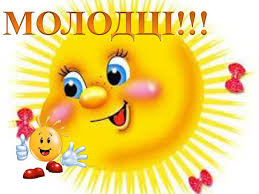